عـنـوان المداخلة:الحوكمة المالية في البنوك الإسلامية: 
إطارها وأهميتها
Title of the workingpaper in English: Financial Governance in Islamic Banks: Its Framework and Importance"
جلال كلوز جـامعة سكيـــكدة ( الجزائر)،d.kelouz@univ-skikda.dz
مخبر الاقتصاد و المالية و ادارة الاعمالECOFIMA
بلال بواللبن المركز الجامعي ميلة (الجزائر)،
b.bilal@centre-univ-
mila.dz
 مخبر دراسات استراتيجيات التنويع الاقتصادي من اجل التنمية المستدامة
ﺔﻣﺪﻘﻣ
تواجه البنوك الإسلامية تحديات متزايدة في تحقيق التوازن بين الالتزام بالمعايير الشرعية والمتطلبات المالية، مما يجعل دراسة هذا الموضوع ضرورة ملحة. تبرز هذه الدراسة الحاجة إلى تحليل الإطار النظري للحوكمة المالية في البنوك الإسلامية وأهميتها في تحسين الأداء المالي وتعزيز الالتزام الشرعي. من خلال تسليط الضوء على هذه القضية، يمكن لهذه الدراسة أن تقدم رؤى واستراتيجيات مبتكرة تساهم في تطوير أطر حوكمة مالية أكثر فعالية، مما يعزز قدرة البنوك الإسلامية على المنافسة في السوق العالمية ويساهم في تحقيق الاستقرار المالي.
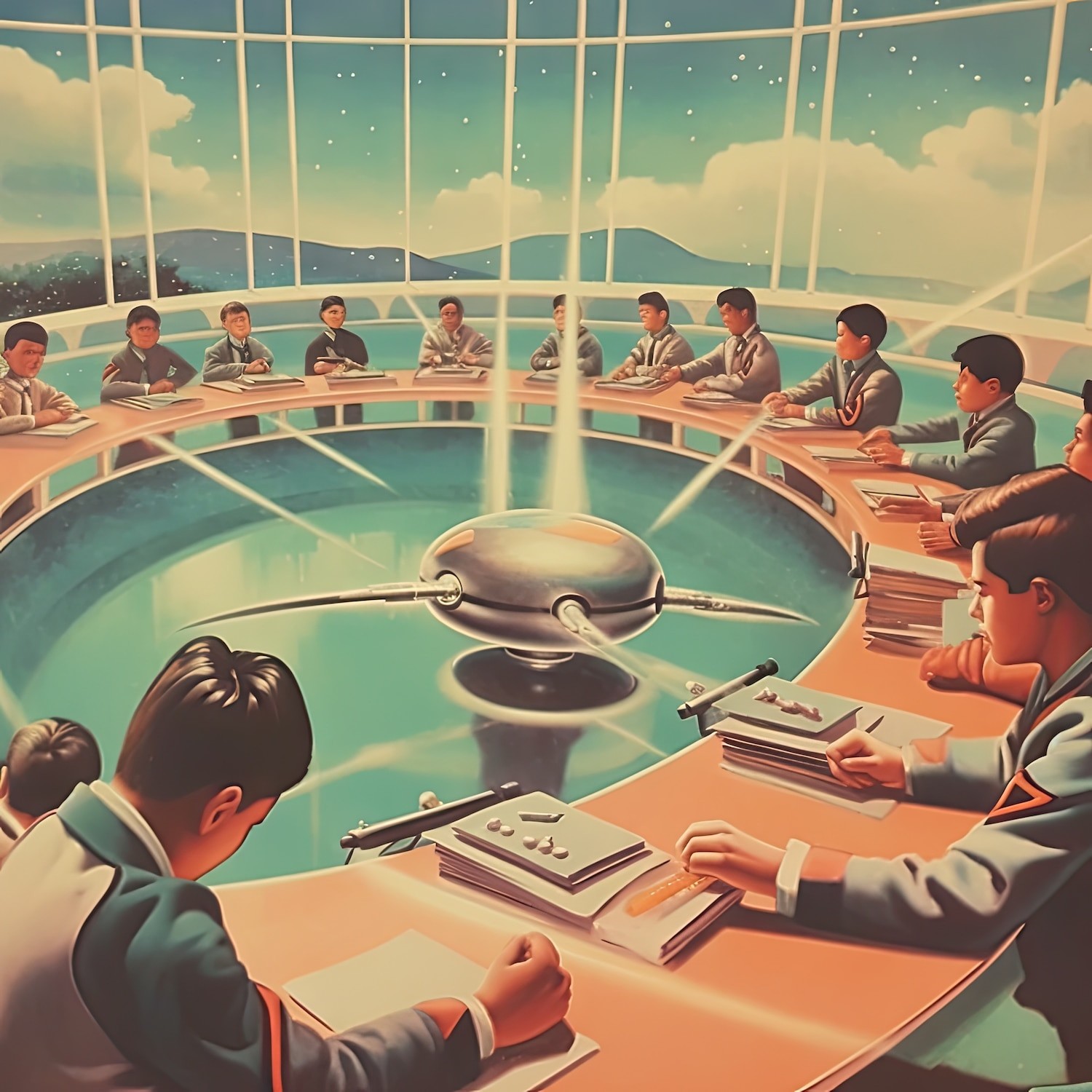 الإشكالية ،أهداف وأهمية الدراسة
الإشكالية:ماهي التحديات التي تواجه البنوك الإسلامية في تحقيق التوازن بين الالتزام بالمبادئ الشرعية ومتطلبات الأداء المالي المستدام؟ 
اهداف الدراسة: تحليل الإطار النظري للحوكمة المالية في البنوك الإسلامية، مع التركيز على الأدوات والآليات المستخدمة، وتقديم توصيات لتحسين هذا الإطار بما يتماشى مع متطلبات الشريعة. كما تسعى هذه المداخلة إلى استعراض التحديات التي تعترض سبيل الحوكمة المالية في هذه البنوك، مع تقديم حلول مستدامة لتعزيز كفاءتها. 
أهمية الدراسة: مساهمتها في سد الفجوة في الأدبيات المتعلقة بالحوكمة المالية في البنوك الإسلامية، فضلاً عن تقديم رؤى عملية تساهم في تعزيز ثقة العملاء والمستثمرين، مما يسهم في تحقيق استقرار النظام المالي الإسلامي
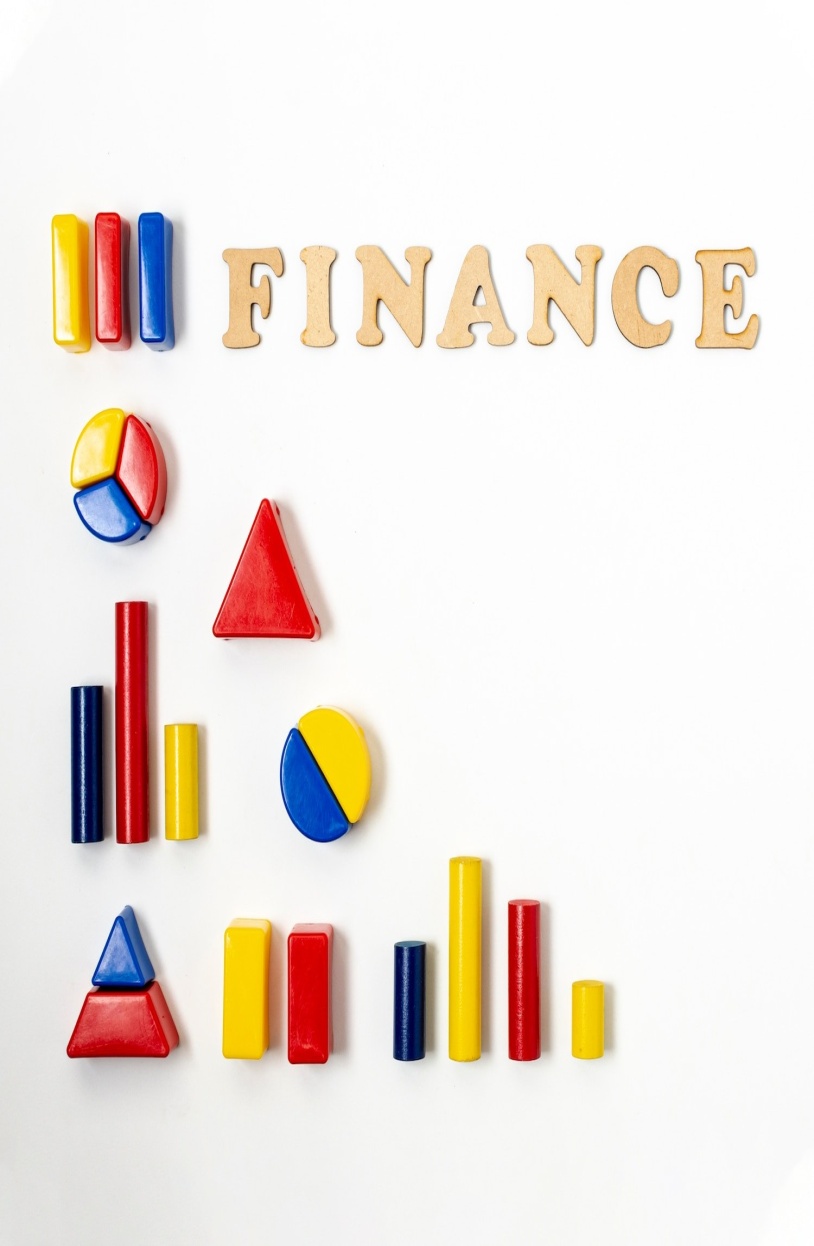 مفهوم الحوكمة المالية
تعتبر الحوكمة المالية نظاما متكاملا يشمل مجموعة من القوانين والسياسات والإجراءات التي تهدف إلى ضمان التوجيه والإدارة الرشيدة للمؤسسات المالية. هذا النظام يلعب دورًا حيويًا في تحقيق الشفافية والمساءلة، مما يضمن حماية حقوق جميع الأطراف المعنية، بما في ذلك المستثمرين والمساهمين والعملاء. في سياق البنوك التقليدية
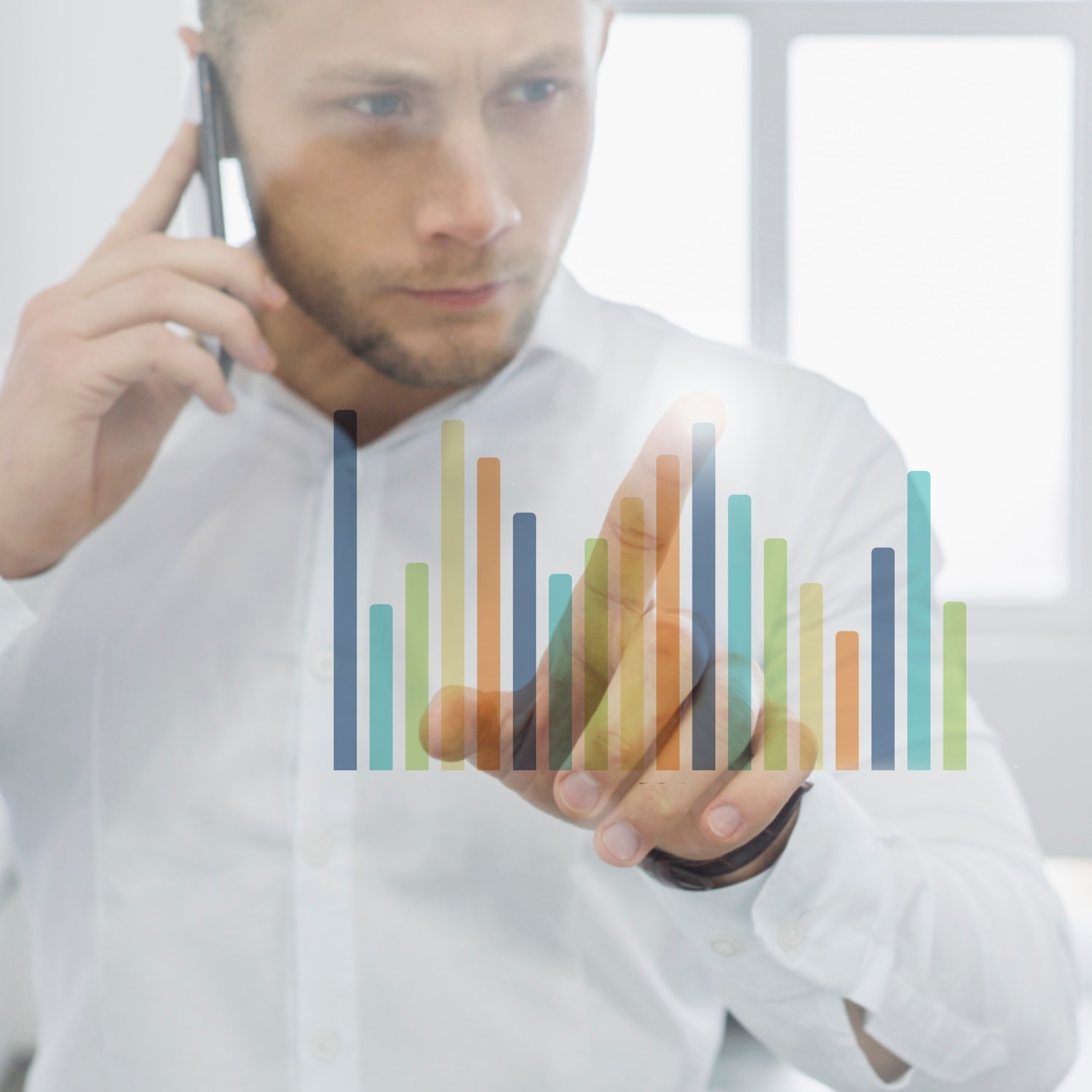 مفهوم الحوكمة الإسلامية
تعتمد الحوكمة المالية في البنوك الإسلامية على نفس المبادئ الأساسية للحوكمة التقليدية، ولكن مع ضرورة تكييفها وفقا للمبادئ الإسلامية. إذ تتطلب هذه الحوكمة مراعاة الضوابط الشرعية والابتعاد عن الممارسات المالية المحظورة مثل الربا (الفوائد) والمعاملات التي تتضمن الغرر أو الغش. تتمثل إحدى السمات البارزة للحوكمة المالية في البنوك الإسلامية في التركيز على تحقيق العدالة والمساواة بين جميع الأطراف المعنية، مما يعكس القيم الأخلاقية والاجتماعية للإسلام والمساهمين والعملاء. في سياق البنوك التقليدية
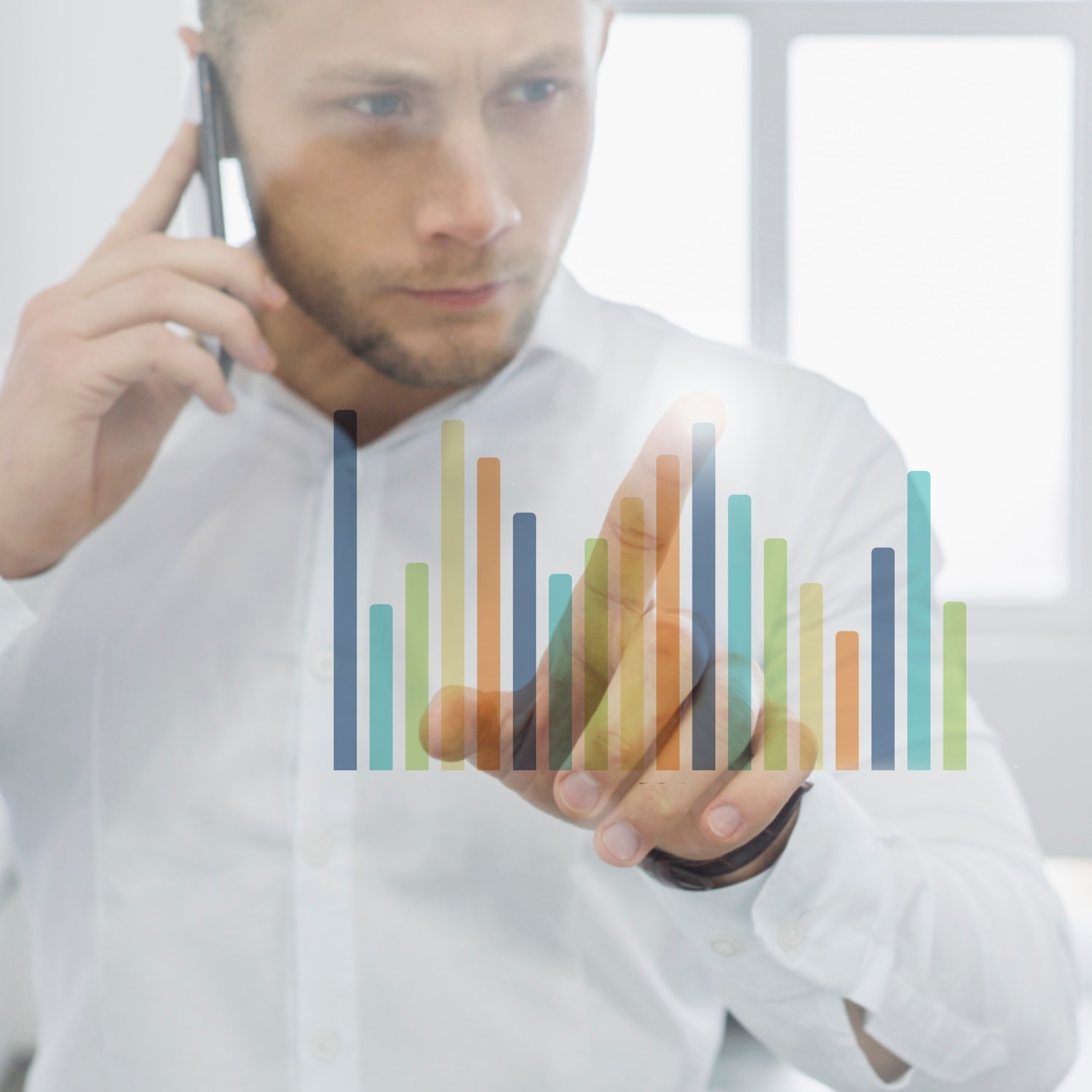 أدوات وآليات الحوكمة المالية في البنوك الإسلامية
-هيئات الرقابة الشرعية :تتألف هذه الهيئات عادة من علماء شرعيين ذوي تخصص في الفقه الإسلامي، خصوصا فيما يتعلق بالمعاملات المالية (فقه المعاملات). 
-مجالس الإدارة: تلعب مجالس الإدارة في البنوك الإسلامية دورًا بالغ الأهمية في تنفيذ الحوكمة المالية، وهي المسؤول الأول عن إدارة العمليات الاستراتيجية للبنك وضمان تحقيق أهدافه المالية. إضافةً إلى مسؤولياتها التقليدية في متابعة أداء البنك وتحقيق الربحيةفإن مجالس الإدارة في البنوك الإسلامية تتحمل مسؤولية خاصة تتعلق بالتوافق مع أحكام الشريعة الإسلامية
- الرقابة المالية والمخاطر: تعد إدارة المخاطرجزءا حيويا من الحوكمة المالية في البنوك الإسلامية، فهي تسهم في حماية المؤسسات المالية من التعرض للمخاطر المالية والتشغيلية، مع الأخذ في الاعتبار المخاطر الشرعية المرتبطة بالامتثال لأحكام الشريعة
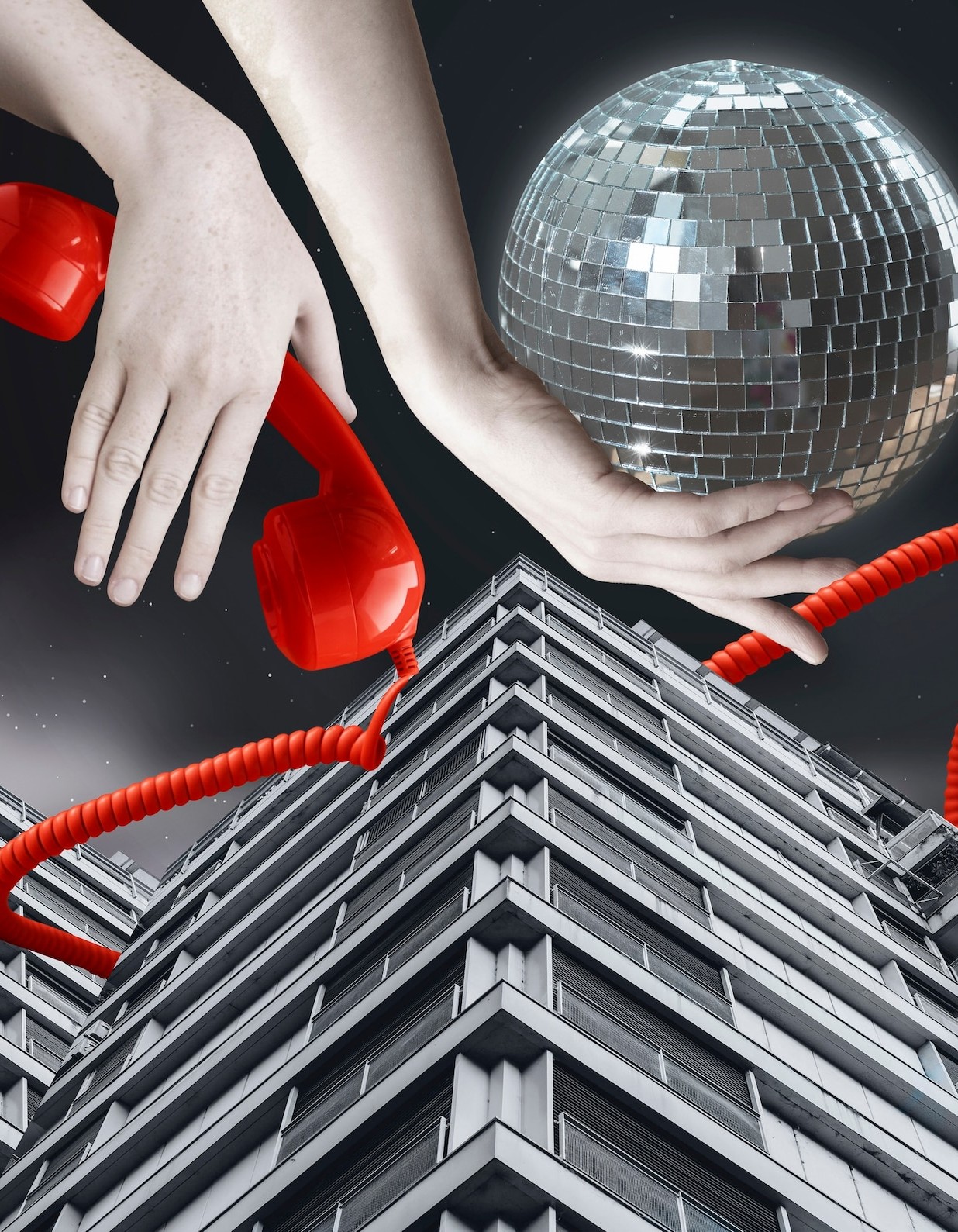 3-أهمية الحوكمة المالية في البنوك الإسلامية
3-1تعزيز الشفافية والمساءلة:تعتبر الشفافية والمساءلة من المبادئ الرئيسية للحوكمة المالية، وهما عنصران أساسيان في تعزيز ثقة العملاء والمستثمرين في النظام المصرفي الإسلامي. في سياق البنوك الإسلامية، تكتسب هذه المبادئ أهمية خاصة نظرًا للاحتياجات الفريدة للمؤسسات المالية التي تتبنى نظامًا قائمًا على الالتزام بأحكام الشريعة الإسلامية
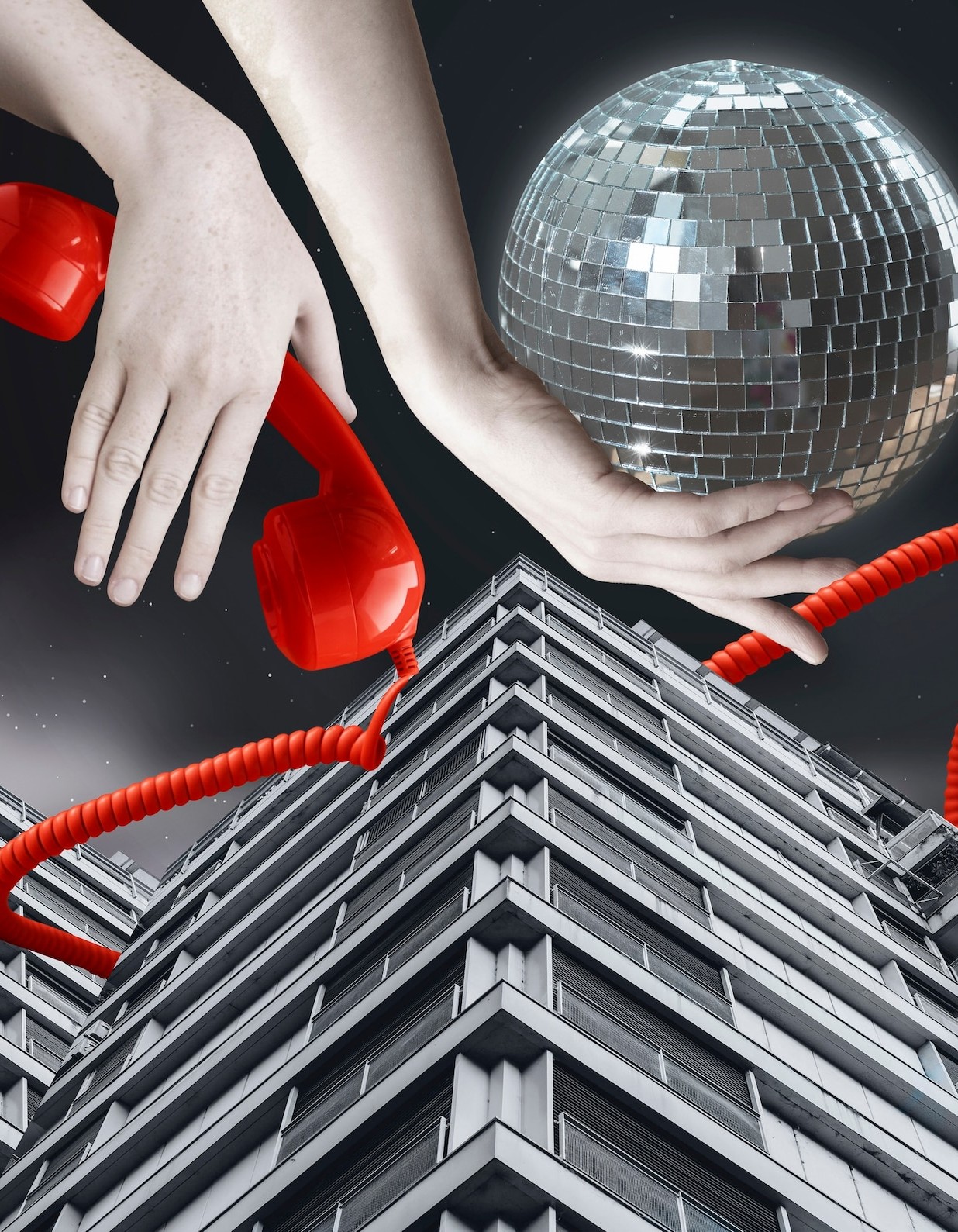 3-أهمية الحوكمة المالية في البنوك الإسلامية
3-2إدارة المخاطر وفق الشريعة:
إن الحوكمة المالية في البنوك الإسلامية لا تهدف فقط إلى إدارة المخاطر المالية، بل تسعى أيضًا إلى تحقيق التوافق مع الشريعة الإسلامية في إدارة تلك المخاطر. تعتبر إدارة المخاطر الشرعية ضرورة ملحة في هذا السياق، حيث تهدف إلى تجنب الممارسات المالية المحظورة، مثل الربا والغرر، التي قد تؤثر سلبًا على مصداقية المؤسسة وثقة العملاء
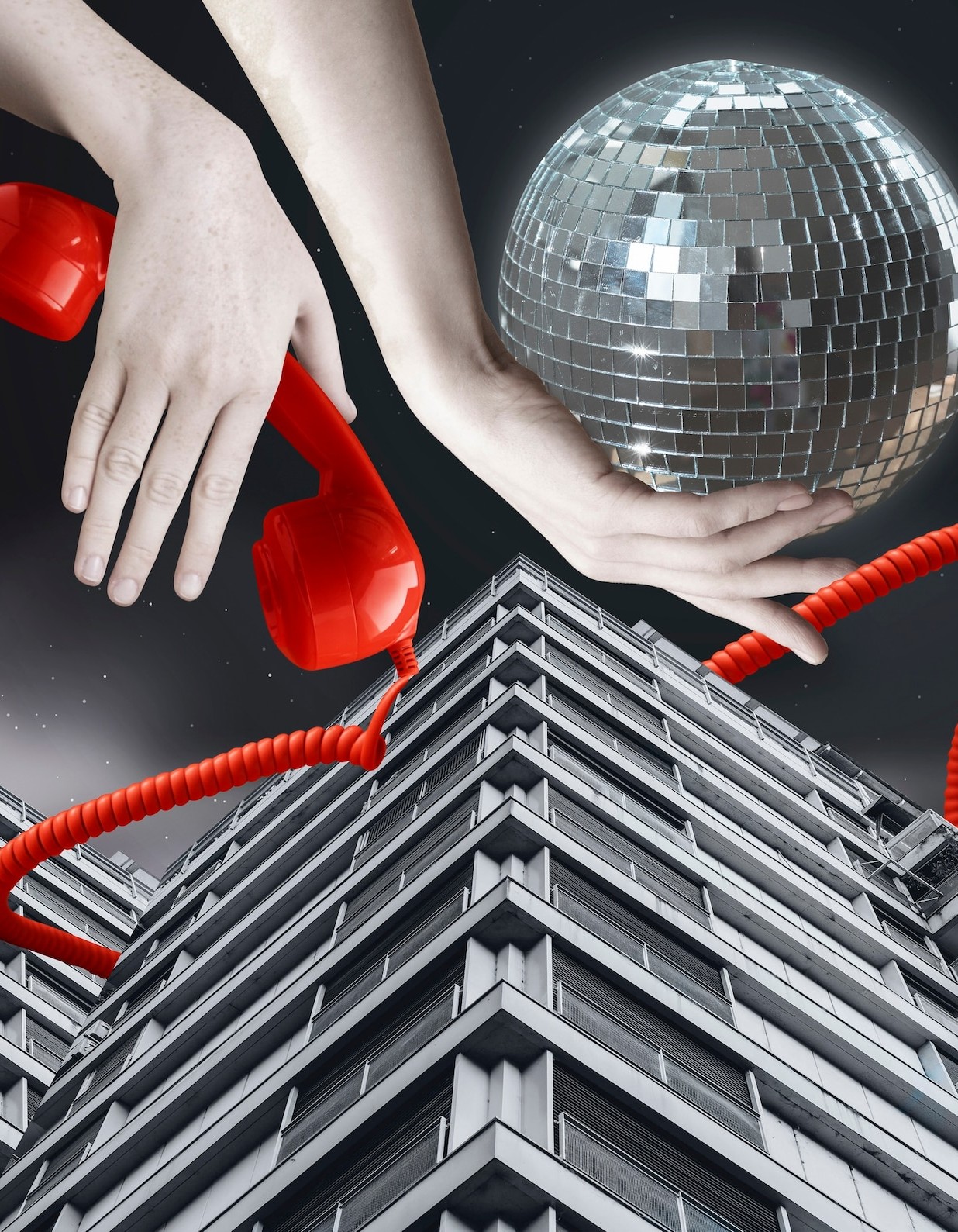 3-أهمية الحوكمة المالية في البنوك الإسلامية
3-3تحقيق الثقة والمصداقية:
نظرا لأن البنوك الإسلامية تعمل في بيئة تنظيمية معقدة تتطلب الالتزام بالقوانين الشرعية والمالية معا، فإن وجود نظام قوي للحوكمة المالية يعزز من الثقة والمصداقية لدى المستثمرين والعملاء. يعتمد نجاح البنوك الإسلامية بشكل كبير على قدرتها على دمج مبادئ الشريعة في عملياتها اليومية، حيث أن أي انحراف عن هذه المبادئ قد يؤدي إلى فقدان الثقة والمصداقية في نظر العملاء والمستثمرين.
4-التحديات التي تواجه الحوكمة المالية في البنوك الإسلامية
1التفاوت في المعايير الدولية: أحد التحديات الكبرى التي تواجه البنوك الإسلامية هو التفاوت في معايير الحوكمة بين الدول المختلفة. ففي حين تسعى بعض الدول إلى تعزيز الحوكمة المالية من خلال مؤسسات مثل هيئة المحاسبة والمراجعة .
2. كفاءة هيئات الرقابة الشرعية: تعتبر كفاءة هيئات الرقابة الشرعية من التحديات الأساسية التي تواجه الحوكمة المالية في البنوك الإسلامية. تلعب هذه الهيئات دورا محوريا في ضمان التزام المؤسسات المالية بالمبادئ الشرعية، ولكن بعض الهيئات قد تفتقر إلى الموارد أو الخبرة المالية الكافية للتعامل مع التعقيدات المالية المعاصرة
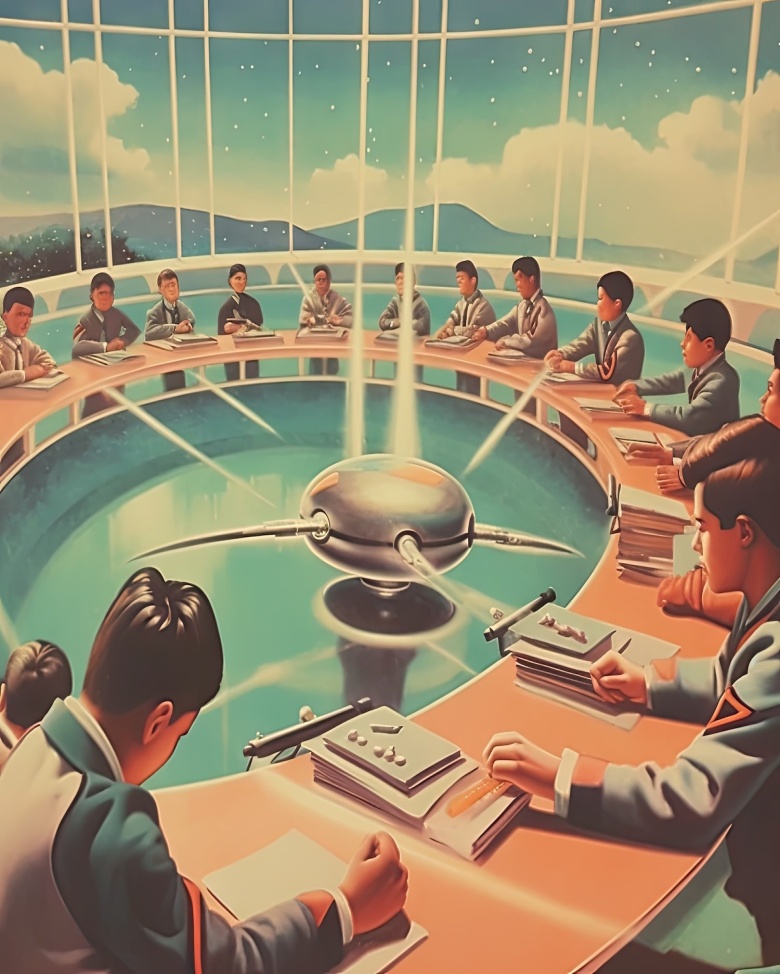 4-التحديات التي تواجه الحوكمة المالية في البنوك الإسلامية
3تحقيق التوازن بين الربحية والالتزام الشرعي:
إن تحقيق التوازن بين الربحية والالتزام بالضوابط الشرعية يعد تحديا جوهريا في إدارة البنوك الإسلامية. بينما يسعى البنك الإسلامي لتحقيق الأرباح وتقديم عوائد جيدة للمستثمرين، يجب عليه في الوقت نفسه تجنب المخالفات الشرعية مثل الفوائد أو المعاملات المالية المعقدة التي قد تكون غير متوافقة مع أحكام الشريعة .
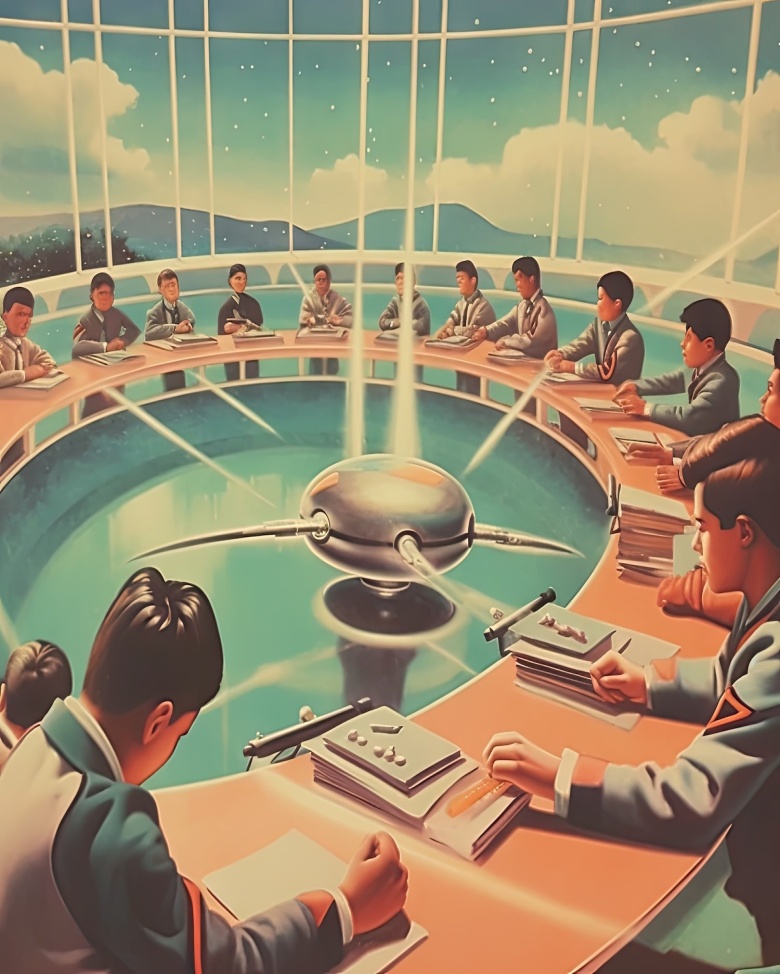 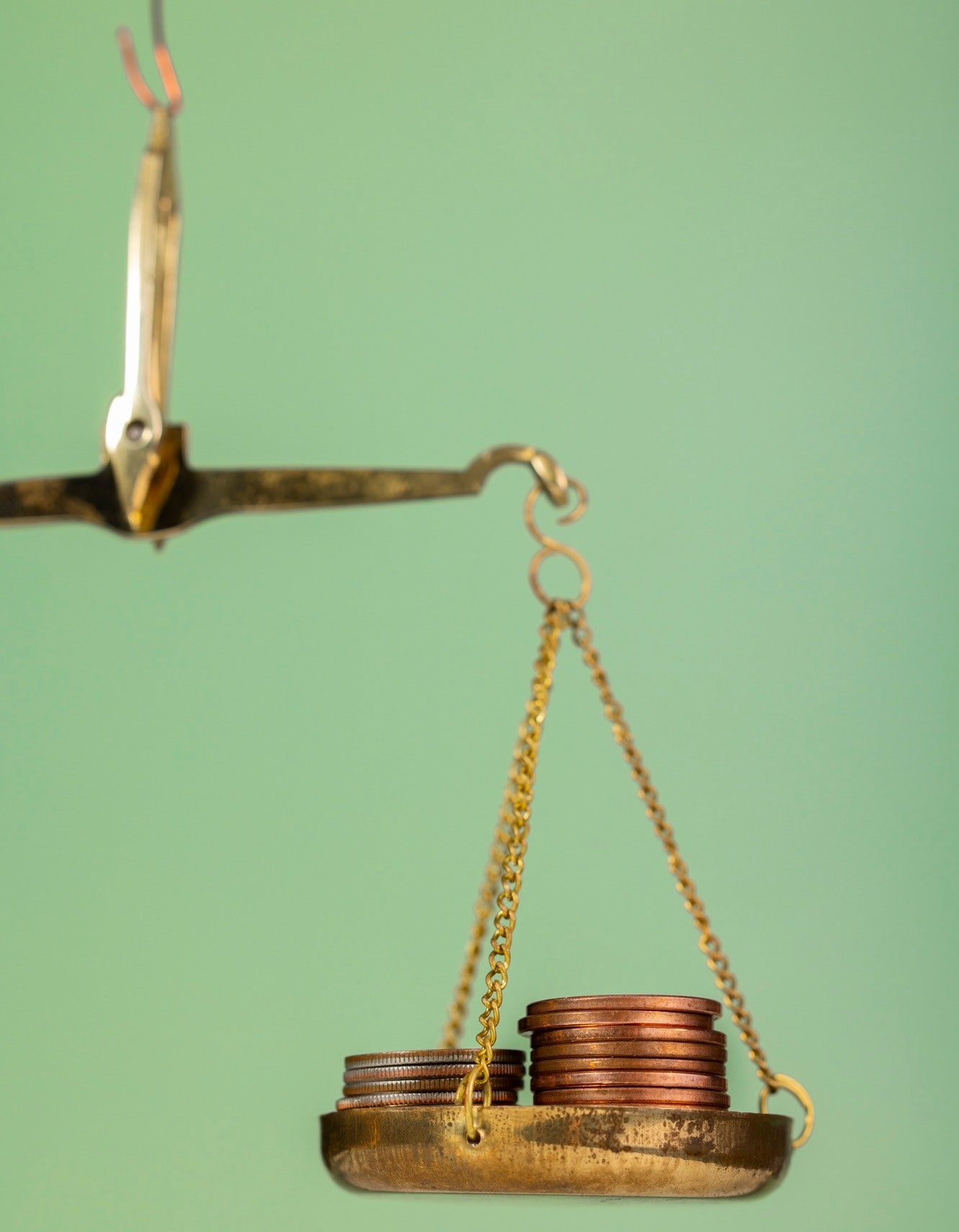 خاتمة
تؤدي الحوكمة المالية دورًا أساسيًا في ضمان الالتزام بالمبادئ الشرعية وتعزيز أداء البنوك الإسلامية. من خلال تطبيق آليات الحوكمة المالية مثل هيئات الرقابة الشرعية والشفافية والمساءلة، تستطيع البنوك الإسلامية تعزيز مصداقيتها بين عملائها والمستثمرين. تلعب هذه الآليات دورًا حيويًا في بناء الثقة، حيث يساهم الالتزام بالمعايير الشرعية في تعزيز سمعة المؤسسة ونجاحها في بيئة عمل تنافسية.
ومع ذلك، لا تزال هناك تحديات تتطلب حلولًا مستدامة، مثل تطوير معايير دولية موحدة لتحسين الانسجام بين مختلف الأنظمة المصرفية الإسلامية وتعزيز الفعالية. كما أن كفاءة هيئات الرقابة الشرعية تعد قضية محورية تحتاج إلى تحسين، حيث يجب أن تتمتع هذه الهيئات بالموارد والخبرات اللازمة للتعامل مع التعقيدات المالية المعاصرة
شكرا لكم جميعا